Mental Healthand Advocacy
Steve Hardy
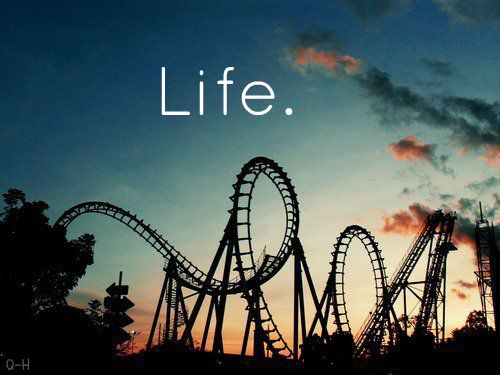 Self-advocate!
Advocacy For All, Lewisham Speaking Up
Independent Mental Health Advocacy
Independent Mental Capacity Advocacy
NHS Complaints Advocacy
Care Act Advocate.
Types of advocacy
How can an advocate help?
get what you are entitled to

get your point of view across

get the services that you need
Your advocate should…..
Be clear about what they can and can’t help you with 
Tell you about what they have done on your behalf 
Respect you and not judge you 
Listen to you and talk through your options 
Give you information to help you make decisions 
Be free 
Encourage you to speak for yourself
What shouldn’t an advocate do…..
Offer you counselling 
Tell you what to do 
Force their views or opinions on you 
Do things on your behalf without asking you first
Remember..